第一篇　考点过关篇
第七章　运动和力
考点一　怎样描述运动
中考考点解读
位置
1.机械运动：物理学中，把一个物体相对于另一个物体　　　的改变叫机械运动。 
2.参照物：要判断一个物体是否在运动，先要选定一个物体作参照，被选作参照的物体叫参照物。
3.判断物体是否运动的方法：如果一个物体相对于参照物的　　　没有改变，则称该物体是静止的；如果这个物体相对于参照物的　　　在改变，则称该物体是运动的。 
4.物体是否运动取决于所选的参照物，物体的运动和静止是　　　　的，无论物体是运动还是静止，都是相对于　　　　而言的，这就是运动和静止的相对性。
重难考向突破
位置
位置
相对
参照物
考点二　怎样比较运动的快慢
中考考点解读
1.判断物体运动快慢的方法：
（1）路程相同，比较　　　　，如游泳比赛中的裁判。 
（2）时间相同，比较　　　　，如游泳比赛中的观众。 
2.速度是表示物体　　　　　　的物理量。 
（1）定义：在物理学中，把物体通过的路程与通过这段路程所用时间的　　　，叫速度。 
（2）公式：v=　　　。公式变形：s=　　　，t=　　　。 
（3）单位：　　　（国际单位）、　　　（常用单位）；换算：1 m/s=
            km/h，72 km/h=　　　m/s，40 m/s=　　　km/h。 
（4）速度的物理意义：10 m/s的物理意义是 　                                          。
时间
路程
运动快慢
重难考向突破
比值
vt
m/s
km/h
3.6
20
144
物体运动1 s通过的路程是10 m
直线
曲线
3.按物体运动路径的曲直来划分，运动可分为　　　运动和　　　　运动，直线运动又可分为　　　　直线运动和　　　　直线运动两种。物理学中，把速度不变的直线运动叫　　　　　　　，把速度大小变化的直线运动叫　　　　　　　。
中考考点解读
匀速
变速
匀速直线运动
变速直线运动
重难考向突破
考点三　牛顿第一定律和惯性
中考考点解读
慢
小
1.物体在水平表面运动时，受到的摩擦阻力越　　　，速度减小得越　　　　，运动的距离就越　　　。 
2.一切物体在没有受到　     　　　的作用时，总保持　　　    　状态或
　　　　　　　状态，这就是著名的牛顿第一定律，又叫　　　　定律。 
3.物体保持原来运动状态不变的性质叫　　　　，它是物体的一种属性，其大小只与物体的　　　有关，与受力大小、是否运动等其他因素无关，物体在任何情况下都有惯性。
远
静止
外力
重难考向突破
匀速直线运动
惯性
惯性
质量
4.注意：惯性不是力，力有三要素，惯性只有大小；在惯性前加“产生”“出现”“受到”“克服”等词语都是错误的。
5.利用惯性：拍打衣服上的灰尘，体育比赛中的各种投掷项目，跳远等。
防止惯性：汽车行驶时保持车距，司机系好安全带等。
中考考点解读
重难考向突破
考点四　二力平衡
中考考点解读
匀速直线运动
静止
1.物体保持　　　　状态或　　　　　　　　状态，叫平衡状态。 
2.物体处于　　　　状态时受到的力叫　　　力，此时物体所受的合力为　。 
3.二力平衡的条件：两个力同时作用在　　　个物体上，这两个力大小　　　，方向　　　，作用在　　　　　上。  
4.物体处在平衡状态的特征：物体做　　　　　运动或者保持　　　　　　。 
5.力是改变物体　　　　　　的原因。
平衡
0
平衡
同一
相等
重难考向突破
相反
同一直线
静止状态
匀速直线
运动状态
中考考点解读
考点五　力与运动的关系
静止
匀速直线运动
1.物体不受力或受平衡力的作用时，将保持　　　或做　　　　　　（运动状态不变），这说明：力不是维持物体运动状态的原因。 
2.物体受非平衡力作用（合力不为0） 时，物体的运动状态将会改变（加速、减速或改变运动的方向），这说明：　　　　　　　　　　　　　　　。 
3.注意：物体的运动状态改变了，一定是受到了力的作用；但是，物体在受到力的作用时，运动状态不一定改变（如受到的力是平衡力）。
重难考向突破
力是改变物体运动状态的原因
考点六　课本重要图片
中考考点解读
1.如图7-1所示，我国发射的“神舟八号”和“天宫一号”对接完成后，“神舟八号”相对于 “天宫一号”是　   　　的，而它们相对于地球是
　          的。
静止
运动
重难考向突破
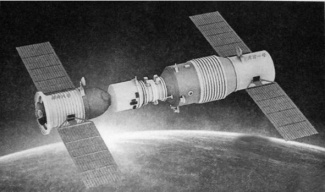 图7-1
中考考点解读
甲
2.如图7-2所示是两辆做直线运动的汽车的运动情况，由图可知，图     （选填“甲”或“乙”）中的汽车在做匀速直线运动，理由是　　　　　　　　　　　　　　　　；另一辆汽车在40 s内的平均速度是
　　　m/s。
在相等的时间内,它通过的路程相等
30
重难考向突破
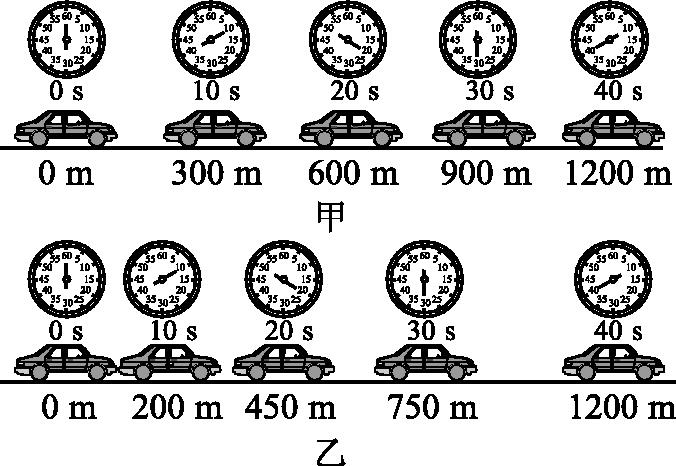 图7-2
3.如图7-3所示，打保龄球时，保龄球被投出后，还能直奔球瓶，该现象涉及的物理知识有（1）　　　　　　　　　　　　　；
（2）　　　　　　　　。
中考考点解读
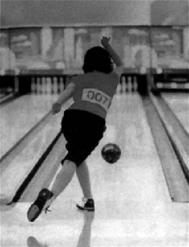 力可以改变物体的运动状态
物体具有惯性
图7-3
重难考向突破
4.如图7-4所示，小车在斜面上由静止开始加速下滑，是由于它受到　　　　的作用；在水平面上运动一段距离后停下来，是由于受到
　　　　               的作用；归纳起来，说明力可以改变物体的　　　　        。
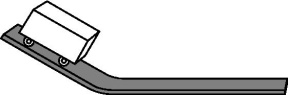 重力
摩擦力（或阻力）
图7-4
运动状态
中考考点解读
突破一　有关速度的计算
【突破金钥匙】
（1）利用公式v=     进行速度、路程和时间的计算时，v、s、t对应同一物体的同一过程，三个物理量的单位要统一，并注意单位的换算关系：1 m/s=3.6 km/h。
（2）平均速度等于总路程与总时间的比值，不是速度的平均值。
重难考向突破
图4-4
例１[2019·贵港] 小林家门口到贵港新世纪广场的公交路线全长9 km，周末，小林从家门口的公车站乘坐公共汽车用时15 min到达新世纪广场公车站与同学汇合。问：
（1）公共汽车从小林家门口的公车站到新世纪广场公车站的平均速度v1是多少千米/时？合多少米/秒？
（2）新世纪广场到园博园的公交路线全长20 km，则小林和同学从新世纪广场公车站乘坐公共汽车到园博园公车站需要用多长时间？（假定此公共汽车的速度v2与v1相同）
中考考点解读
重难考向突破
中考考点解读
重难考向突破
例１[2019·贵港] 小林家门口到贵港新世纪广场的公交路线全长9 km，周末，小林从家门口的公车站乘坐公共汽车用时15 min到达新世纪广场公车站与同学汇合。问：
（2）新世纪广场到园博园的公交路线全长20 km，则小林和同学从新世纪广场公车站乘坐公共汽车到园博园公车站需要用多长时间？（假定此公共汽车的速度v2与v1相同）
中考考点解读
重难考向突破
中考考点解读
突破二　匀速直线运动的图像问题
【突破金钥匙】
（1）明确横坐标和纵坐标所代表的物理量。
（2）匀速直线运动的两种图像对比。
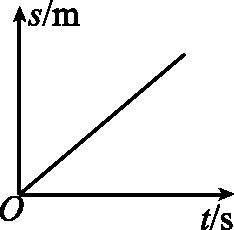 重难考向突破
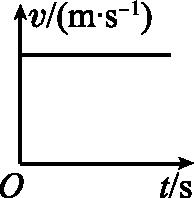 中考考点解读
例2 [2019·上海] 甲、乙两车分别从同一直线上的M、N两点（M、N间距离为20 m）同时相向做匀速直线运动，它们的s-t图像分别如图7-5 a和b所示。若甲、乙的速度分别为v甲、v乙，经过时间t，甲、乙相距10 m。则 	（　　）
A.v甲<v乙，t一定为10 s	
B.v甲<v乙，t可能为30 s
C.v甲=v乙，t可能为10 s	
D.v甲=v乙，t可能为30 s
B
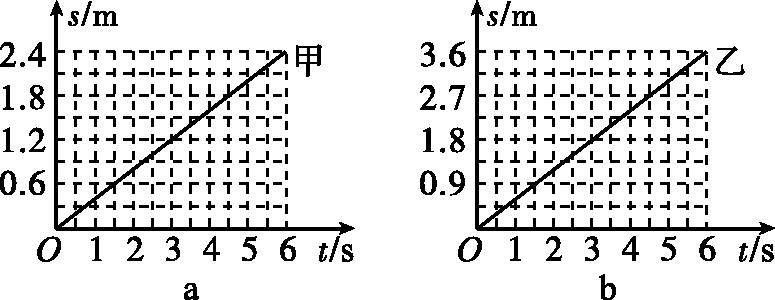 重难考向突破
图7-5
突破三　对惯性的理解
中考考点解读
【突破金钥匙】
（1）一切物体在任何情况下都具有惯性，与物体是否受力、是否运动等因素无关。
（2）惯性的大小只与物体的质量有关，质量越大，惯性越大。
（3）惯性是物体本身的一种性质，它不是力，只能说一个物体具有惯性，不能说物体“受到惯性”“受到惯性作用”或“受到惯性力的作用”。
重难考向突破
例3 关于惯性，下列说法中正确的是	（　　）
A.静止的物体没有惯性
B.物体运动时的惯性比静止时的大
C.航天员在空间站中失去惯性
D.物体在任何情况下都有惯性
中考考点解读
D
[解析] 惯性是物体的固有属性,任何物体在任何情况下都有惯性,衡量惯性大小的唯一标准是物体的质量,与运动的快慢无关。
重难考向突破
突破四　平衡力与相互作用力的区别
中考考点解读
【突破金钥匙】
（1）平衡力：作用在同一个物体上的两个力，如果大小相等、方向相反、作用在同一条直线上，这两个力叫平衡力。
（2）相互作用力：作用在不同物体上的两个力，如果大小相等、方向相反、作用在同一条直线上，这两个力叫相互作用力。
（3）平衡力和相互作用力的根本区别是平衡力作用在同一个物体上，相互作用力作用在两个不同的物体上；判定二力是否是平衡力，首先要判断这两个力是否作用在同一物体上，其次看物体是否处于平衡状态（静止或匀速直线运动状态），然后再看另外的三个条件是否符合。
C
重难考向突破
例4 [2019·龙东] 超市里，小明用水平方向的力，推着购物车在水平地面上做匀速直线运动，下列说法正确的是	（　　）
A.购物车对地面的压力与地面对购物车的支持力是一对平衡力
B.购物车所受的推力与地面对购物车的摩擦力是一对平衡力
C.购物车所受的重力与购物车对地面的压力是一对相互作用力
D.购物车对小明的力与地面对小明的摩擦力是一对相互作用力
中考考点解读
B
重难考向突破
突破　探究运动和力的关系
常考实验突破
1.2020中考命题点预测
（1）实验时让小车从同一斜面的同一高度由静止自由滑下的目的：使小车到达水平面时的速度相同。
（2）改变水平面（通过改变接触面的粗糙程度来改变摩擦力的大小）。
（3）小车在水平面上停下来的原因（受到摩擦力的作用）。
（4）机械能及其转化。
（5）有关实验推理。
高效课堂训练
2.实验装置如图7-6所示。
常考实验突破
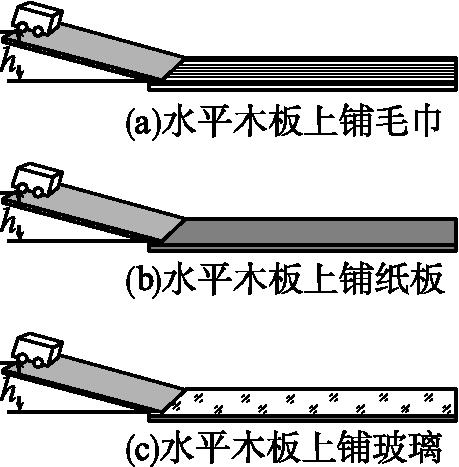 高效课堂训练
图7-6
3.实验结论及推论：水平面越光滑，小车受到的摩擦力越　　　　，小车的速度减小得越　　　　，小车运动的距离就越　　　　。假如水平面对小车完全没有摩擦，小车将　　　　　　　　　　。 
4.实验方法：控制变量法和转换法。
小
慢
远
做匀速直线运动
常考实验突破
4.考题速递
例 在“探究阻力对物体运动的影响”的实验中，在水平木板上先后铺上粗糙程度不同的毛巾和棉布；让小车从斜面顶端由静止滑下，如图7-7甲所示，观察和比较小车在毛巾表面、棉布表面和木板表面上滑行的距离。
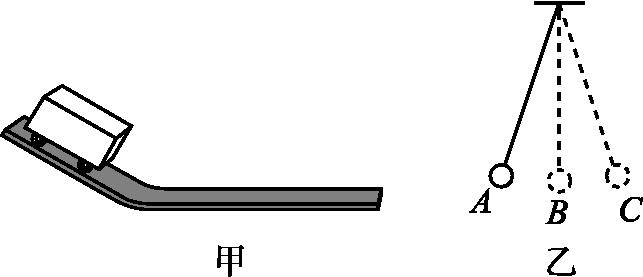 高效课堂训练
图7-7
（1）实验中每次均让小车从斜面顶端由静止滑下的目的是：使小车每次在水平面上开始滑行时速度大小　　　（选填“相等”或“不相等”）。 
（2）实验中是通过改变　　　　　　　　　来改变小车所受阻力的大小的。
相等
水平面的粗糙程度
例 在“探究阻力对物体运动的影响”的实验中，在水平木板上先后铺上粗糙程度不同的毛巾和棉布；让小车从斜面顶端由静止滑下，如图7-7甲所示，观察和比较小车在毛巾表面、棉布表面和木板表面上滑行的距离。
常考实验突破
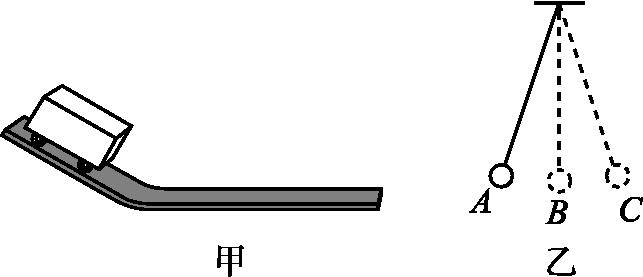 高效课堂训练
图7-7
（3）实验中发现：小车在毛巾表面上滑行的距离最短，在木板表面上滑行的距离最长，说明小车受到的阻力越小，速度减小得越　　　（选填“快”或“慢”）。 
（4）推理：本实验中，如果小车在水平面上滑行时受到的阻力为零，它将做　　　　　　　　。
慢
匀速直线运动
常考实验突破
（5）在此基础上，牛顿总结了伽利略等人的研究成果，总结和推理得出牛顿第一定律，牛顿第一定律　　　　（选填“能”或“不能”）直接由实验得出。 
（6）本实验中小车在水平面上三次滑行过程中消耗的机械能大小　　　（选填“相等”或“不相等”）。 
（7）通过上面的探究后，小明再思考如下的问题，如图乙所示，摆球从A点由静止释放摆到右侧最高点C时，如果摆球所受的力突然全部消失，则摆球将
　　　（选填“往回摆”“静止”或“做匀速直线运动”）。
不能
相等
高效课堂训练
静止
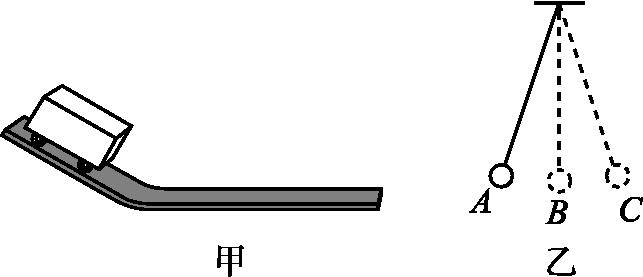 图7-7
常考实验突破
1. [2019·铜仁] “两岸猿声啼不住，轻舟已过万重山”，诗句中描述“轻舟”在运动，所选择的参照物是（　　）
A.轻舟				B.万重山
C.坐在轻舟上的人		D.以上都不是
B
高效课堂训练
常考实验突破
2.一辆汽车在平直的公路上行驶了120 km的路程，前半段路程的平均速度为60 km/h，后半段路程的平均速度为40 km/h，则汽车行驶这全部路程	（　　）
A.所用时间为2.4 h		
B.所用时间为2.6 h
C.平均速度为48 km/h		
D.平均速度为50 km/h
高效课堂训练
C
常考实验突破
3.下列交通安全提示语，不是为了防止惯性带来危害的是	（　　）
A.珍爱生命，远离酒驾 	B.车辆起步，站稳扶好
C.学校路段，减速慢行 	D.保持车距，安全行驶

4. [2019·邵阳] 同学们对运动场上出现的现象进行了讨论。下列说法正确的是（　　）
A.百米运动员冲过终点时，由于受到惯性力的作用不会立即停下来
B.抛出去的篮球会在空中继续运动，是因为篮球具有惯性
C.踢出去的足球在地上越滚越慢，说明物体的运动需要力来维持
D.跳远运动员助跑起跳，是为了增大惯性
A
高效课堂训练
B
5.关于平衡力和相互作用力，下列说法正确的是	（　　）
A.物体受到平衡力的作用时，运动状态可能会改变
B.静止在地面上的物体所受的重力和它对地面的压力是一对相互作用力
C.拔河比赛中甲队获胜，但比赛中甲队对乙队的拉力等于乙队对甲队的拉力
D.跳水运动员蹬跳板时，他对跳板的力和跳板对他的力是一对平衡力
常考实验突破
C
高效课堂训练
常考实验突破
6. [2019·襄阳] 木块在压力F的作用下静止在如图7-8所示位置，则下列各组力中属于平衡力的是（　　）
A.木块所受的压力和木块对墙壁的压力
B.木块所受的重力和木块所受的摩擦力
C.木块所受的支持力和木块所受的摩擦力
D.木块对墙壁的压力和墙壁对木块的支持力
B
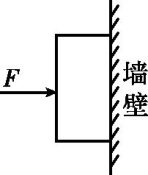 高效课堂训练
图7-8
常考实验突破
7.下列有关运动和力的说法中，正确的是	（　　）
A.力是维持物体运动的原因
B.物体受到平衡力作用时，它一定是静止的
C.力是改变物体运动状态的原因
D.物体运动的速度越大，受到的力也越大
C
高效课堂训练
常考实验突破
8.甲车从M点、乙车从N点同时相向运动，它们的s-t图像分别如图7-9（a）、（b）所示。当甲、乙相遇时，乙距M点12 m。若甲、乙的速度分别为v甲、v乙，M、N间的距离为s，则	（　　）
A.v甲<v乙，s=36 m	
B.v甲<v乙，s=12 m
C.v甲>v乙，s=36 m	
D.v甲>v乙，s=18 m
D
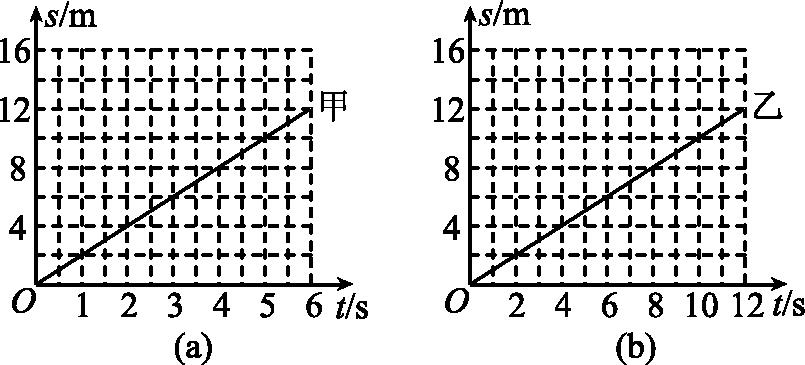 高效课堂训练
图7-9
常考实验突破
9. [2018·柳州] 图7-10记录了汽车在平直的公路上行驶时，在相同时间内通过的路程。由图可知汽车在各段时间内速度是　　  的，大小等于　　m/s。
相等
30
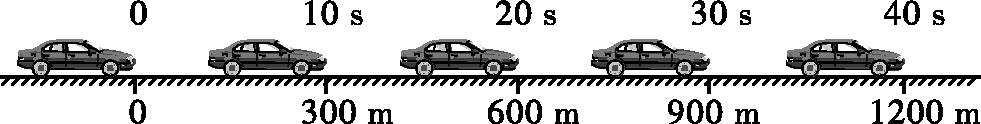 高效课堂训练
图7-10
常考实验突破
10.甲、乙两同学在平直的路面上同向行进，他们运动的s-t图像如图7-11所示，由此可判断         同学运动较快，开始运动时两同学相距　        m， 图中的a点表示　　　　　　。
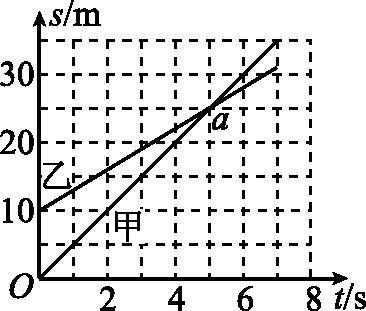 甲
10
甲、乙相遇
高效课堂训练
图7-11
常考实验突破
11.某小车从甲地行驶到乙地，前半段路程的速度为v1，后半段路程的速度为v2，那么该小车行驶整个路程的平均速度是　　　　     。
高效课堂训练
12. [2018·内江] 如图7-12所示是某同学设计的测量小车在固定斜面上运动时的平均速度的实验装置图。小车从带有适当刻度的斜面顶端由静止自由下滑，图中的时刻是小车到达A、B两处时电子时钟所显示的两个不同的时刻，则：
（1）由图可知，斜面上刻度尺的分度值为　   mm。 
（2）该实验原理是　　　　。 
（3）在实验中，为了方便计时，应使斜面的倾角
适当　　　　（选填“大”或“小”）一些。 
（4）由图可知：小车在A、B两点间运动的平均
速度为　　　　m/s。（结果保留两位小数）
常考实验突破
2
高效课堂训练
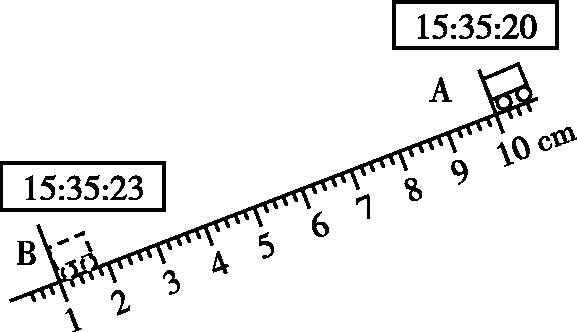 小
图4-18
0.03
图7-12